SEGUIMIENTO PLAN DE ACCIÓN INSTITUCIONAL SEGUNDO TRIMESTRE
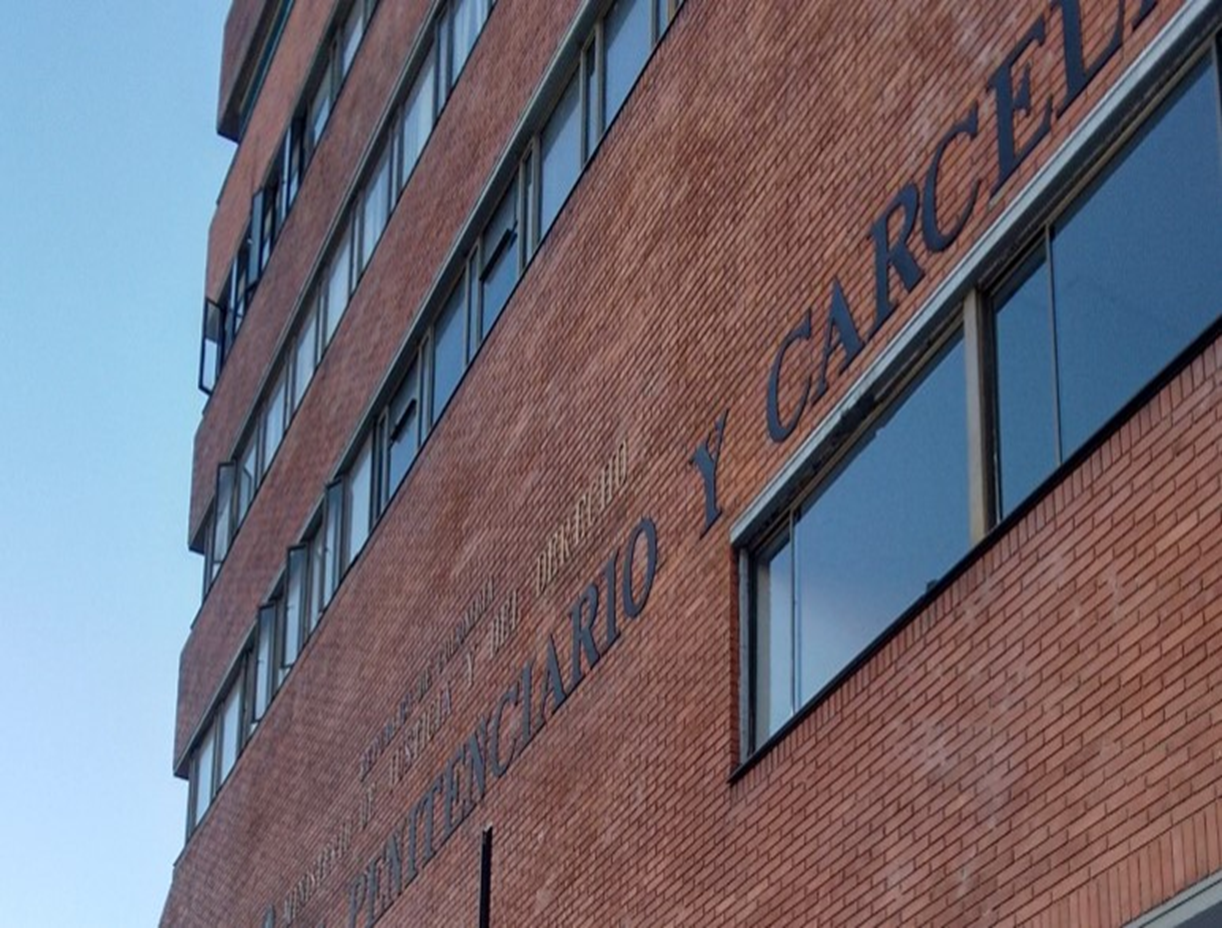 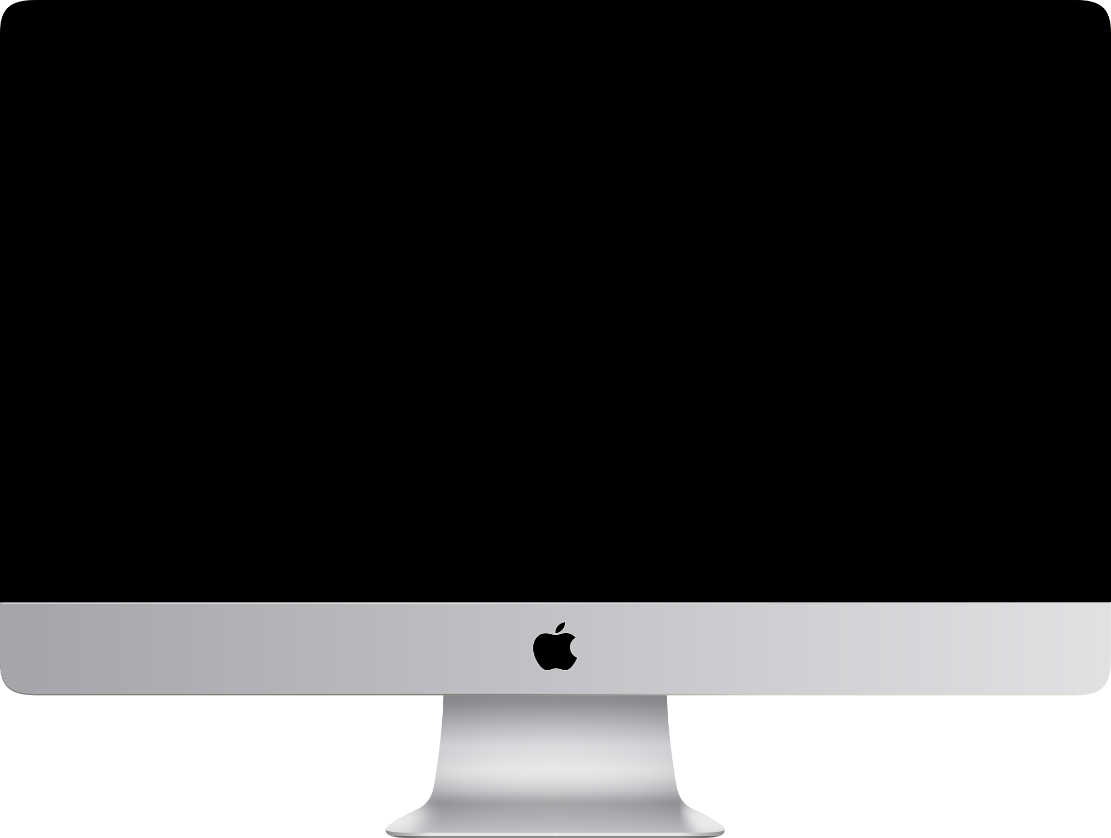 2020
JEFE OFICINA ASESORA DE PLANEACIÓN 
JUAN MANUEL RIAÑO VARGAS
CORTE 30 JUNIO
01
CARACTERIZACIÓN PLAN DE ACCIÓN INSTITUCIONAL
EVALUACIÓN PLAN INSTITUCIONAL SEGUNDO TRIMESTRE
02
03
AVANCE GESTIÓN PLAN INSTITUCIONAL TERCER TRIMESTRE
PROMEDIO GENERAL
04
CONCLUSIONES
05
INTRODUCCIÓN
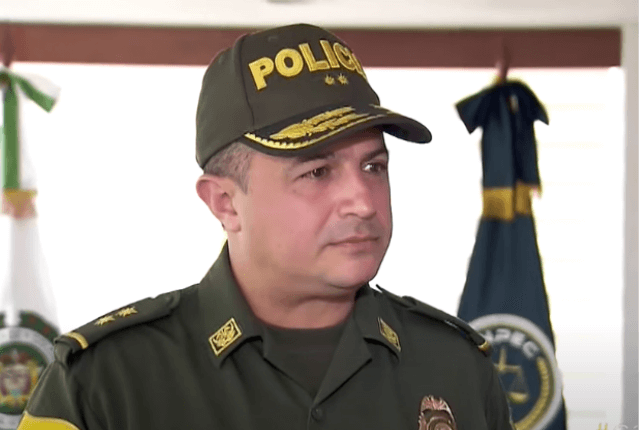 Dar a conocer a las partes interesadas del Inpec, los resultados obtenidos en el seguimiento realizado por la Oficina Asesora de Planeación al Plan de Acción 2020, con base en las funciones que señale la Ley 152 de 1994, Art . 29, para la evaluación de resultados.
01
CARACTERIZACIÓN PLAN DE ACCIÓN INSTITUCIONAL
2020
CARACTERIZACIÓN PLAN DE ACCIÓN INSTITUCIONAL
02
EVALUACIÓN PLAN INSTITUCIONAL
2020
EVALUACIÓN PLAN INSTITUCIONAL
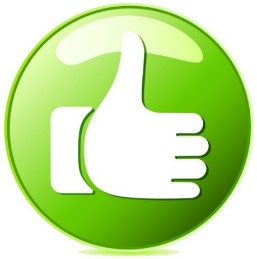 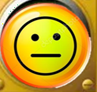 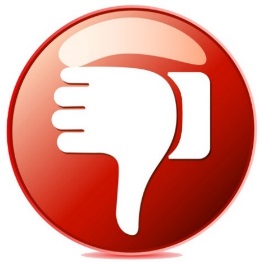 03
AVANCE GESTIÓN PLAN INSTITUCIONAL
2020
EFICIENCIA PLAN INSTITUCIONAL
El 40% de las dependencias del nivel central se ubican en rango ideal de eficiencia mayor o igual al 100% y un 40% de las mismas en un rango moderado, entre el 90 y 99% y un 20% de las mismas en un rango critico menor o igual a un 75% corresponde a la Dirección de Custodia y Vigilancia, Dirección de Gestión Corporativa,y el Grupo de Atención al Ciudadano.
AVANCE GESTIÓN PLAN INSTITUCIONAL
El 67% de las dependencias del nivel central se ubican en rango ideal de cumplimiento en Gestión mayor o igual al 25% y un 33% de las mismas por debajo del porcentaje minimo a cumplir, corresponde a la Dirección de Atención y Tratamiento Penitenciario, la Dirección Escuela Penitenciaria, la Oficina de Control Interno, y la Subdirección de Talento humano.
REZAGO PLAN INSTITUCIONAL
El 40% de las dependencias del nivel central se ubican en rango ideal no presentan rezago en sus actividades y un 340% de las mismas con incumplimiento moderado, y un 20% de las mismas con incumplimiento critico, que corresponde a la Dirección de Custodia y Vigilancia, Dirección de Gestión Corporativa, y el Grupo de Atención al Ciudadano.
PRESUPUESTO PLAN INSTITUCIONAL
PRESUPUESTO PLAN INSTITUCIONAL
04
PROMEDIO GENERAL
2020
PROMEDIO GENERAL
05
CONCLUSIONES
2020
CONCLUSIONES
Se lidera un total de 288 productos alineados a 670 actividades, las cuales hacen parte del Plan de Direccionamiento Estratégico “Humanizando y Transformando Vidas 2019-2022.
1
Se refleja un rezago del 5.41% en el plan institucional, correspondiente al rezago de un total de (62) actividades corresponde a la Dirección de Custodia y Vigilancia, Dirección de Gestión Corporativa, la Subdirección de Talento humno y el Grupo de Atención al Ciudadano.
2
El plan Institucional en términos de promedio general presenta una eficacia optima, una eficiencia moderada y una gestión optima, con una ejecución eficiente en funcionamiento, pero critica en inversión.
3
Gracias
planeacion@inpec.gov.co